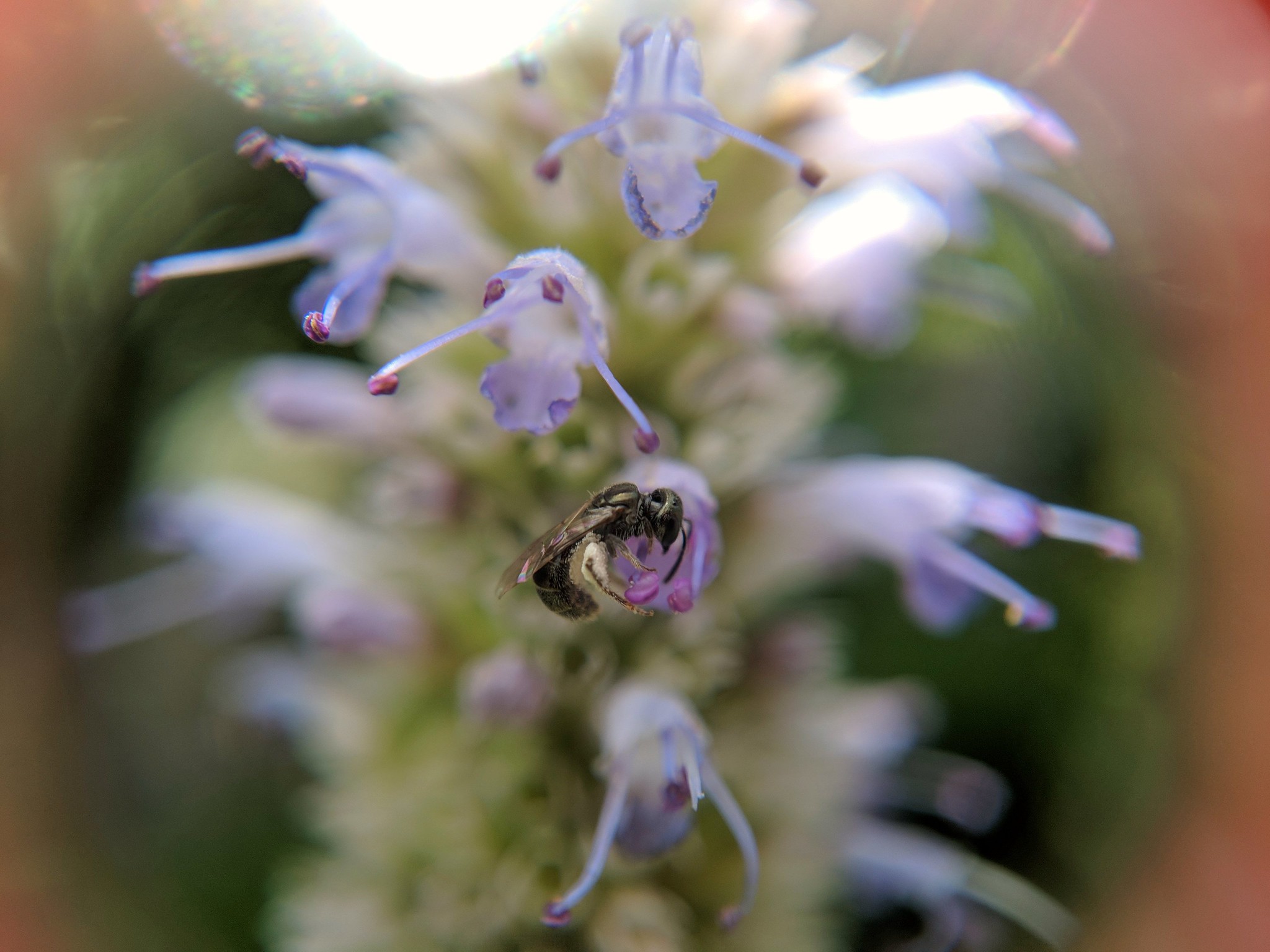 Producing impactful research
12/3/2019
http://bit.ly/strongerscience
Image © Jon Fisher
[Speaker Notes: Image from https://www.flickr.com/photos/jaundicedferret/29388341328/]
The problem
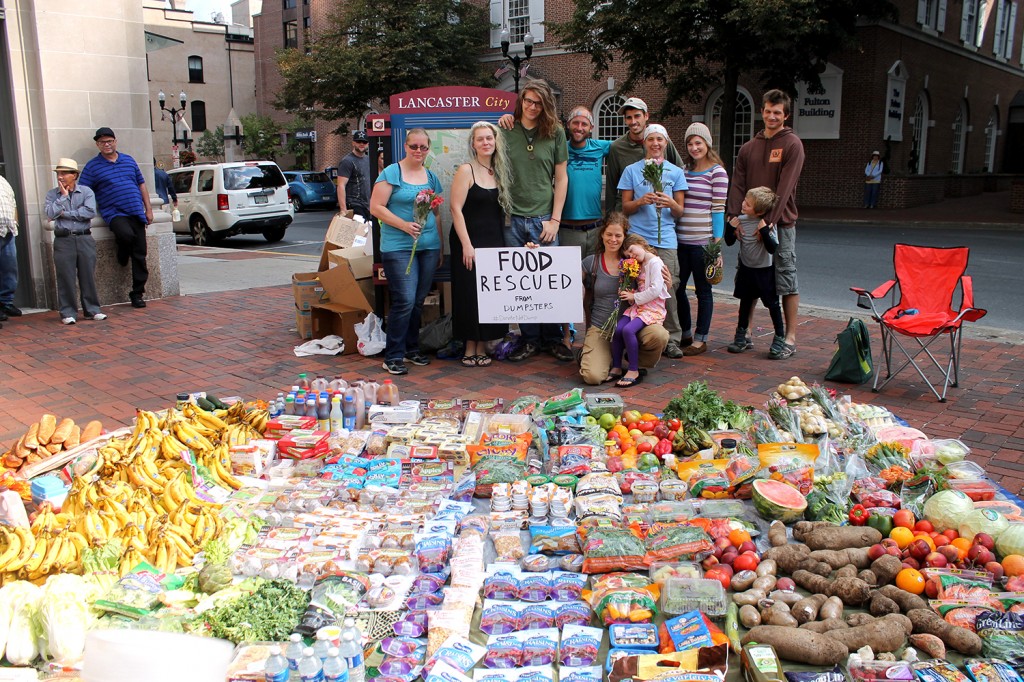 Image © Rob Greenfield, robgreenfield.tv
[Speaker Notes: Is anything more heartbreaking than seeing something wasted that someone else desperately needs?
For example, we waste $165 billion in food annually
https://www.washingtonpost.com/news/wonk/wp/2012/08/22/how-food-actually-gets-wasted-in-the-united-states/?utm_term=.fb2ce808c095
Photo from Lancaster PA: http://robgreenfield.tv/foodwaste/]
The problem
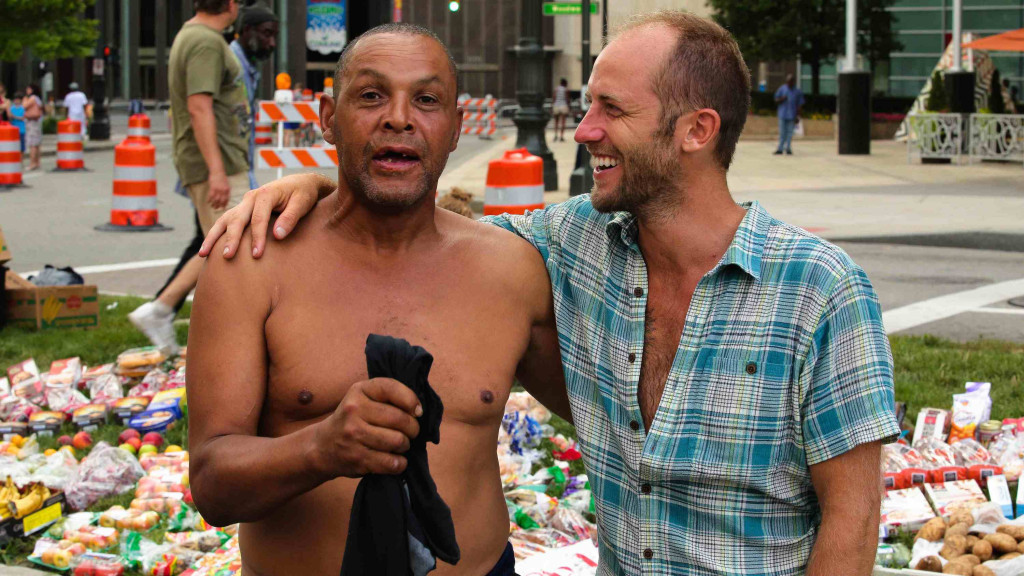 Image © Rob Greenfield, robgreenfield.tv
[Speaker Notes: While 40 million Americans are food insecure – 
https://www.feedingamerica.org/hunger-in-america/facts
This is a photo of David in Manhattan: http://robgreenfield.tv/foodwaste/]
The problem
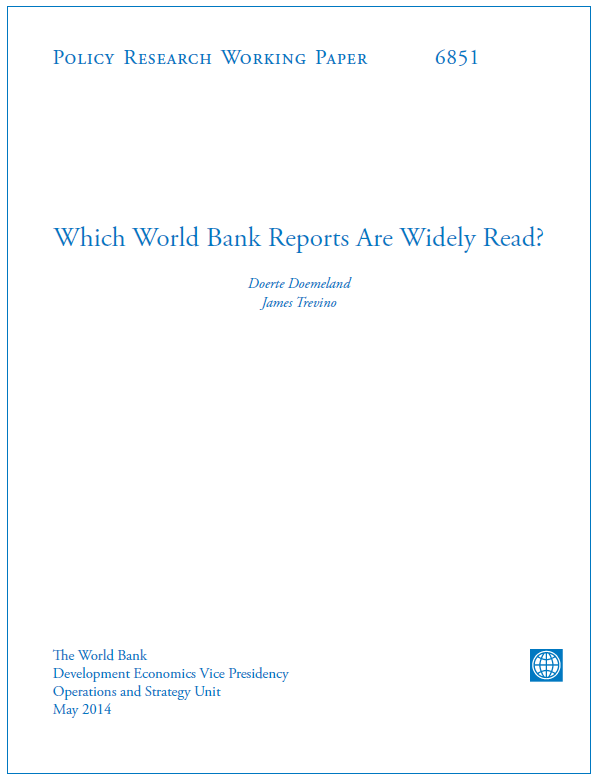 [Speaker Notes: Research is often unused (whether by design or not) –World Bank analysis in 2014 (32% of articles never downloaded, 87% never cited), research articles]
The problem
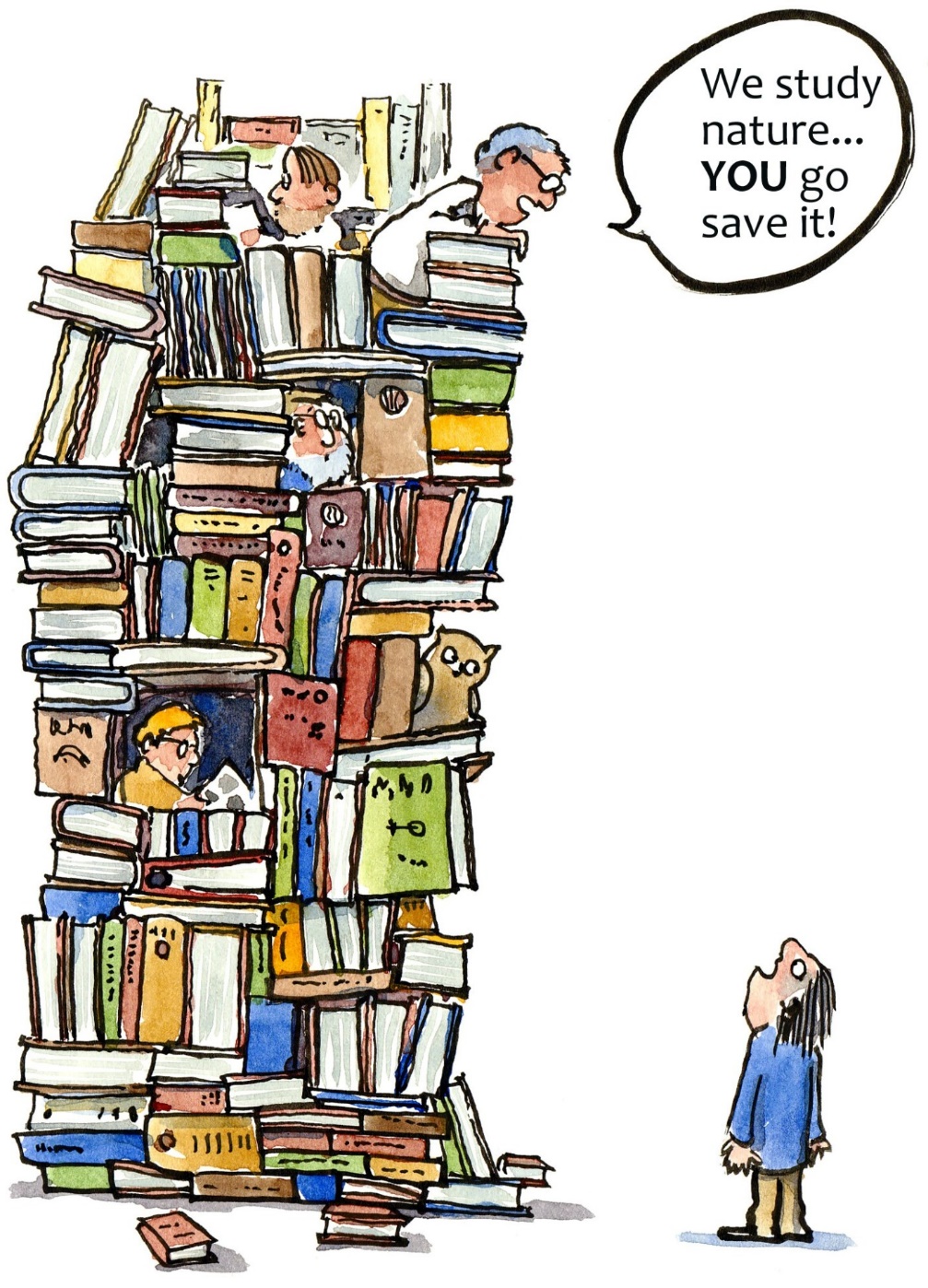 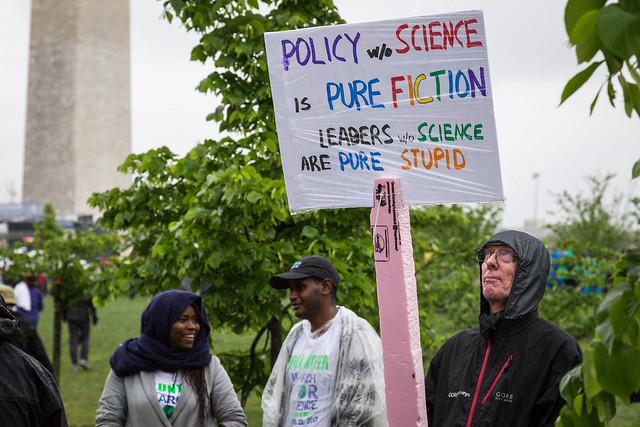 Image © Mobilus In Mobili
Image © Frits Ahlefeldt
[Speaker Notes: Here are two unfair stereotypes of why – ivory tower scientists vs. willfully ignorant decision makers
Researchers may be worried about dumbing down science, about balancing independence and rigor w/ relevance and advocacy, or lack the skills to have more impact
Conversely decision makers may be unaware of science, lack access to it, not understand it, or view it as irrelevant (e.g. wrong science, or public consensus > evidence)
The reality is that most decision makers want to use the best evidence, and most conservation scientists want to have more impact via research (although they can have impact other ways, focus here is research) 
I’ve been on both sides and wished for better guidance – it’s hard to quickly find actionable science, and to produce useful science

Images from https://fritsahlefeldt.com/2011/09/22/academic-avoid-reality/ and https://www.flickr.com/photos/mobili/34099834221
References:
World bank reports: https://slate.com/news-and-politics/2014/05/world-bank-reports-unread-policy-recommendations-go-undiscovered.html
Research article use: https://www.smithsonianmag.com/smart-news/half-academic-studies-are-never-read-more-three-people-180950222/
Public consensus vs. science: White, E. M., Lindberg, K., Davis, E. J., & Spies, T. A. (2019). Use of Science and Modeling by Practitioners in Landscape-Scale Management Decisions. Journal of Forestry, 117(3), 267–279. https://doi.org/10.1093/jofore/fvz007]
How to bridge the gap
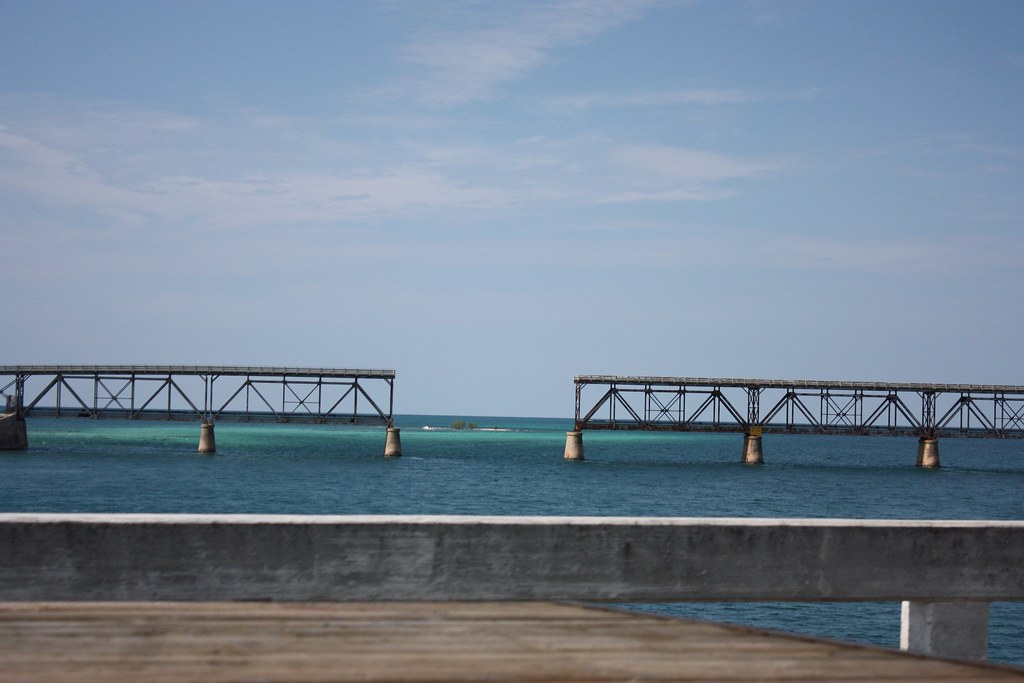 Image © Ewen Roberts
[Speaker Notes: Few how-to guides to bridge that gap and make research more relevant, and most (although not all) that exist require grounding in the lit
~10 people thinking through were winnowed down to 4 who stuck with it over ~ 1 year (me, Steve Wood, Mark Bradford, Rodd Kelsey)
>20 people (including 2 non-scientists) reviewed drafts of the paper and gave us input

Image from https://www.flickr.com/photos/donabelandewen/3584154214]
Recommendations
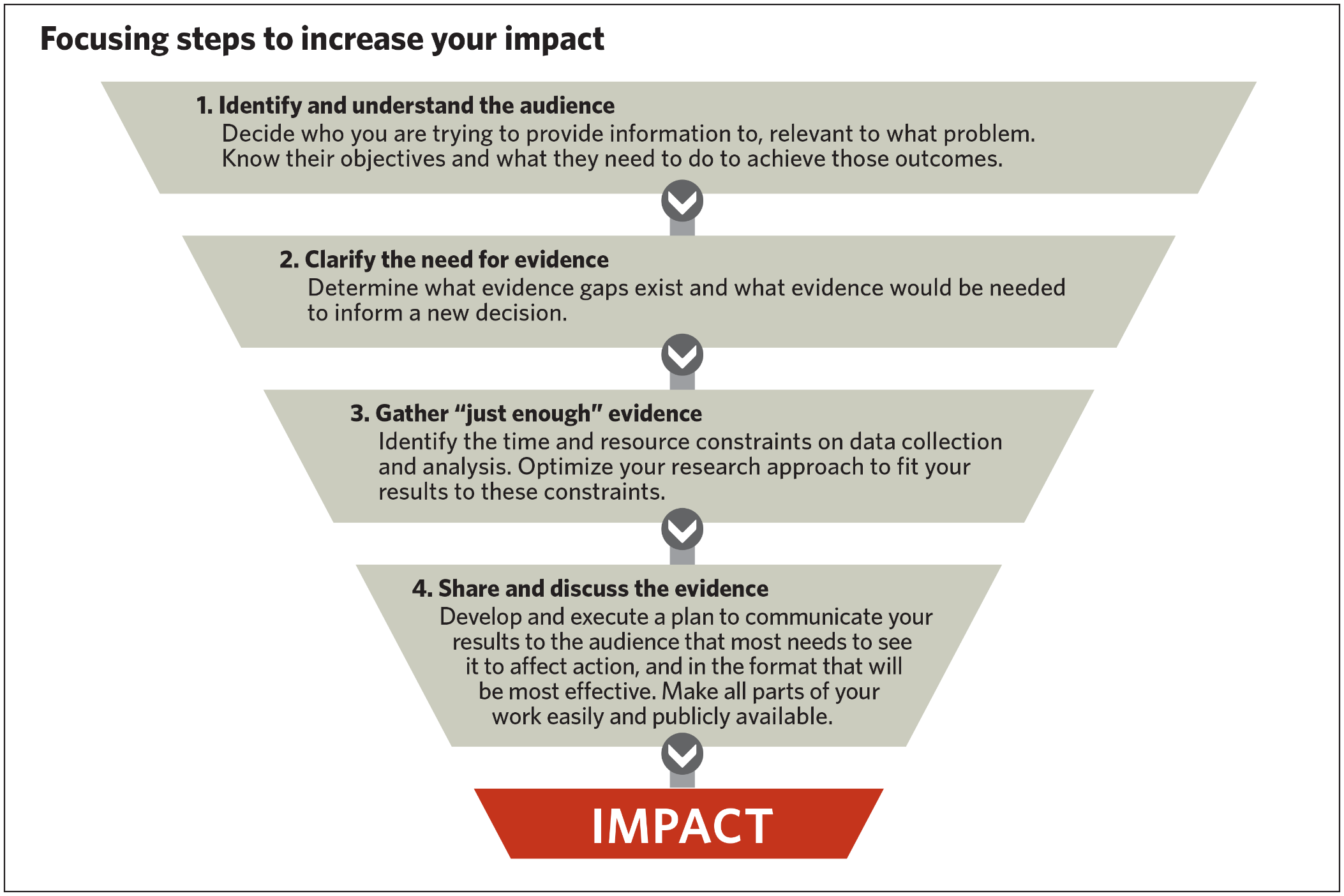 [Speaker Notes: We make four key recommendations, and for each, in the paper we explain why it’s important & how to do it
Guidelines, NOT a strict recipe for success, and not easy to do]
ID & Understand the Audience (Partners)
Identify the specific audience you want to inform
Engage in the community of practice you seek to influence
Work with them to identify and clarify a priority problem of mutual interest
[Speaker Notes: Note – more like partners than audience, language is imprecise and hard to get right. Plug translational or transdisciplinary approach, co-develop research.]
Clarify the Need for Evidence
What actions are being considered? What scales?
Does the audience see an evidence gap? Why?
Will new evidence suffice to drive action?
Translate potential actions into research questions
[Speaker Notes: Temporal and spatial scales. How will they choose action(s) to take? Policy context? Respect legitimacy of decision making process (e.g. evidence v consensus)
Partner w/ audience on developing the right research questions]
Gather “just enough” evidence – background story
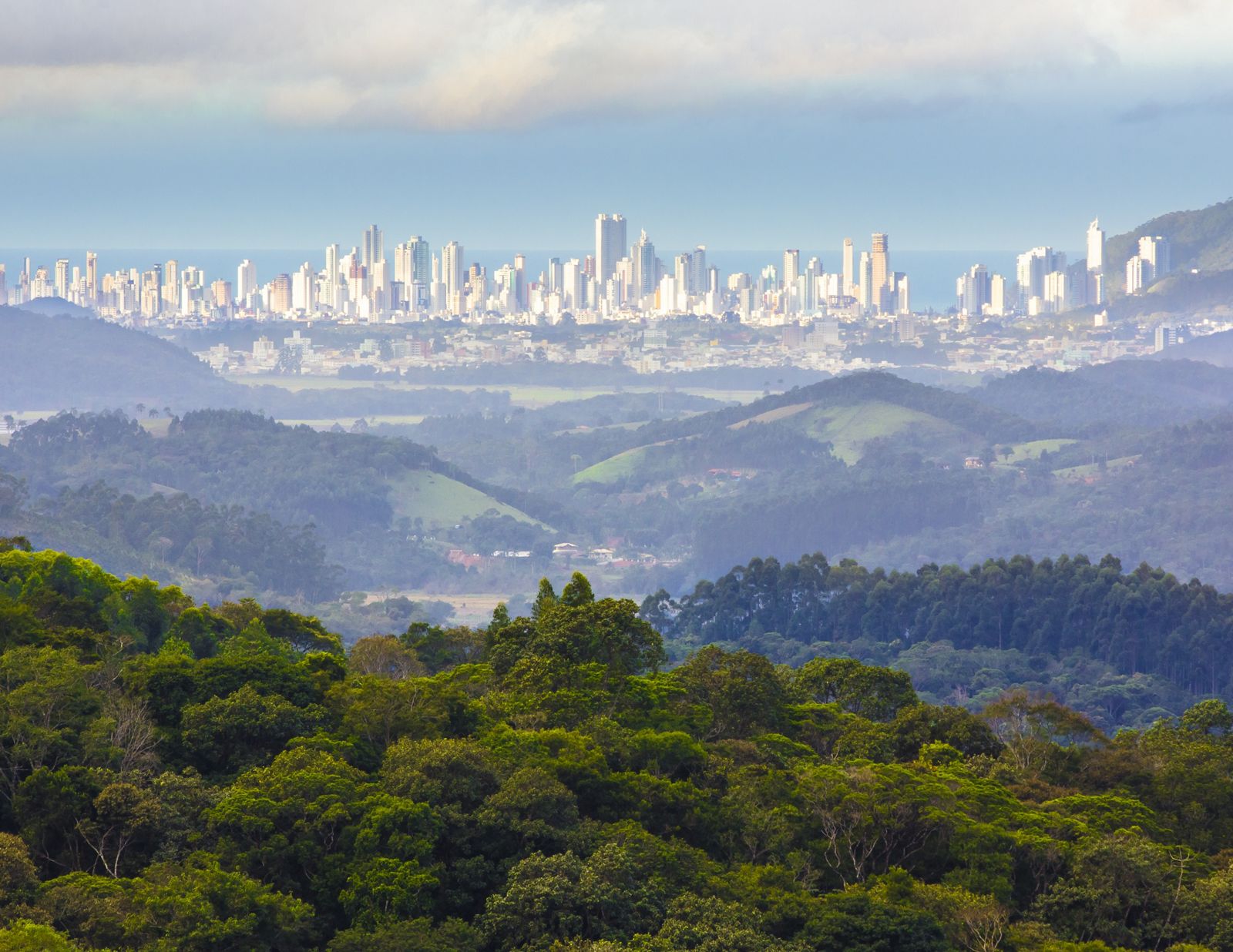 Image © Andre Targa Cavassani/The Nature Conservancy
[Speaker Notes: Photo from https://www.nature.org/en-us/what-we-do/our-insights/perspectives/how-to-assess-the-return-on-investment-in-watershed-conservation/]
Gather “just enough” evidence – background story
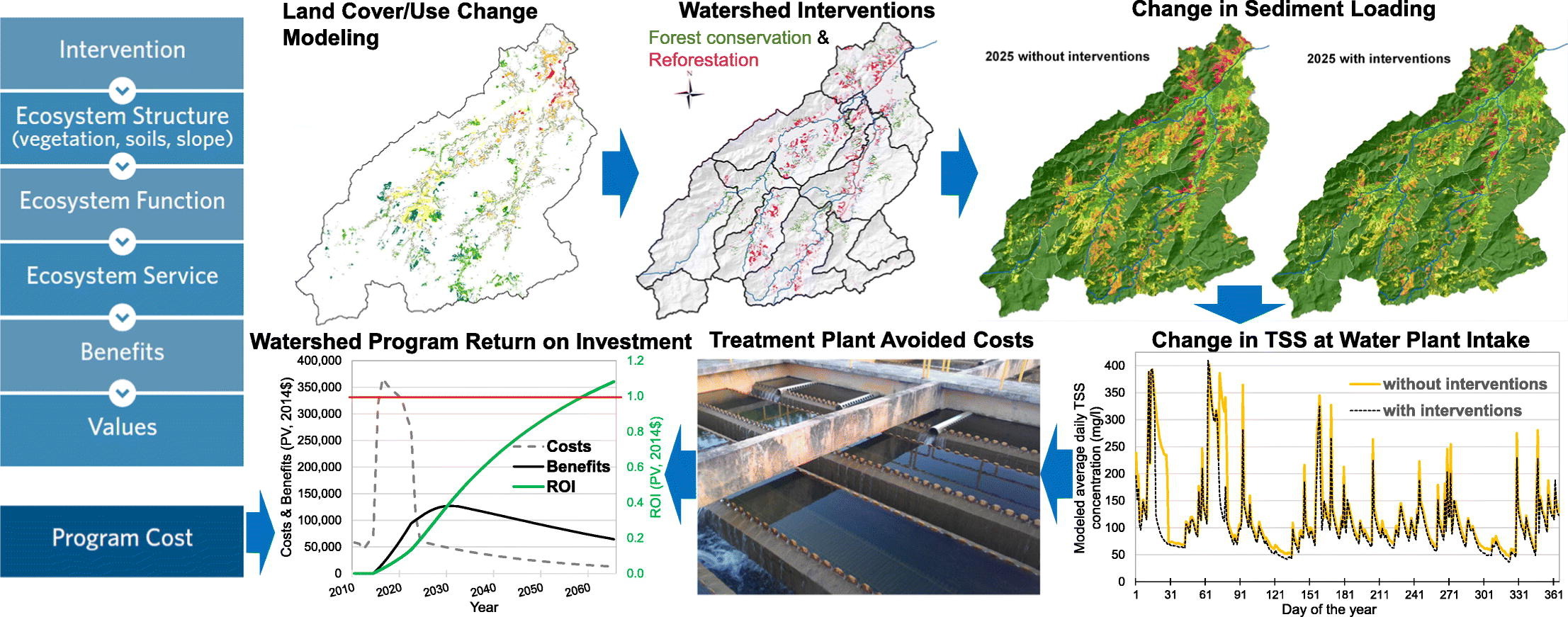 Kroeger et al. 2019, https://linkinghub.elsevier.com/retrieve/pii/S0048969718349611
Gather “just enough” evidence – background story
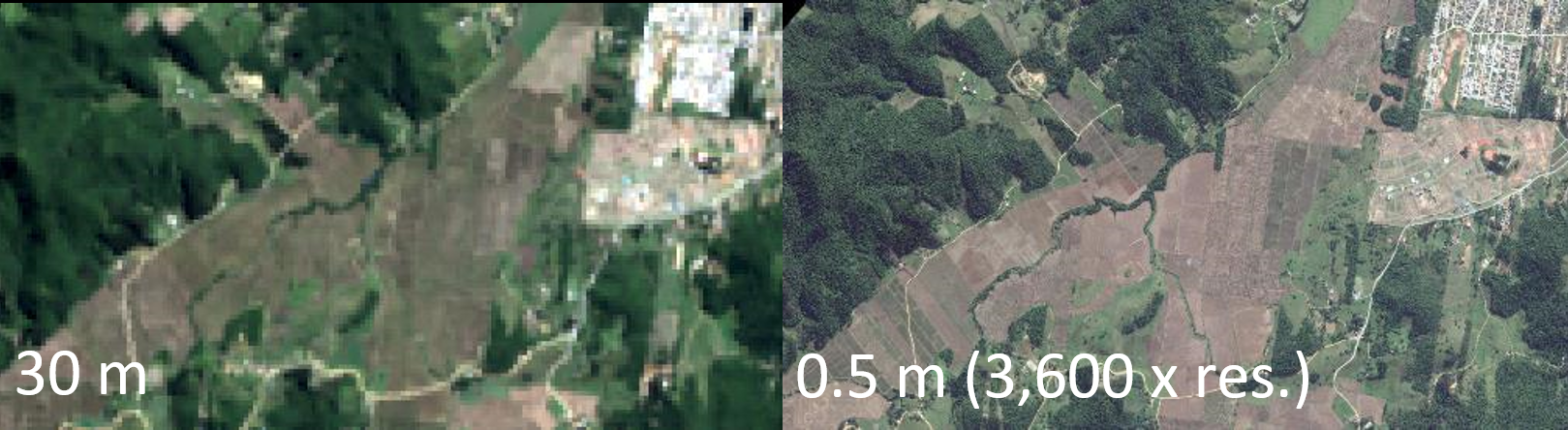 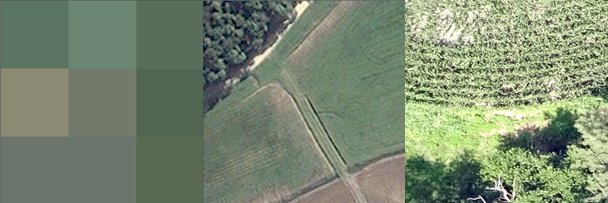 Images © Jon Fisher
Gather “just enough” evidence – background story
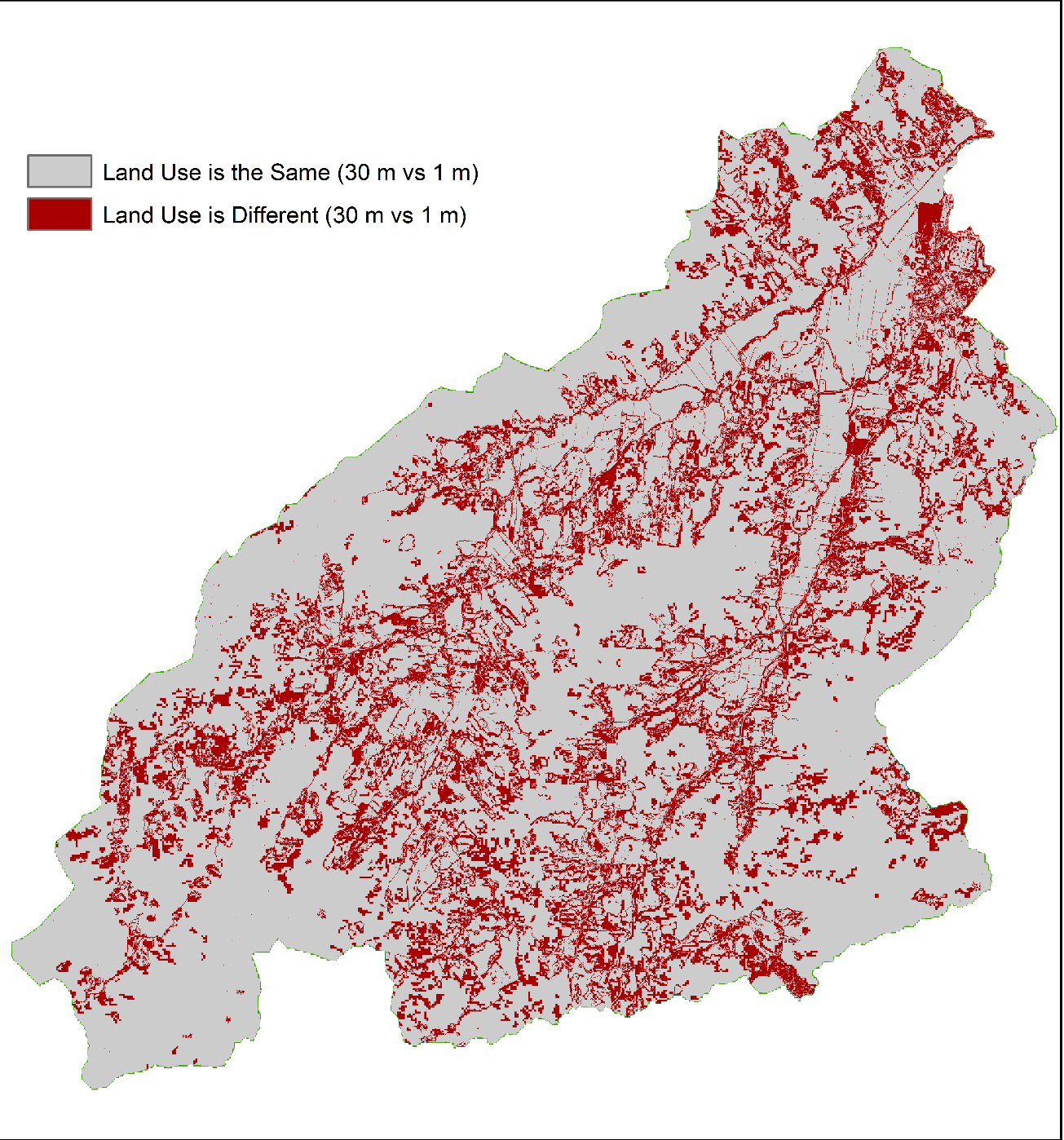 [Speaker Notes: 28% of the watershed area had a different classification (pasture vs rice, forest vs plantation, changes due to pixel size / shape, etc.)]
Gather “just enough” evidence – background story
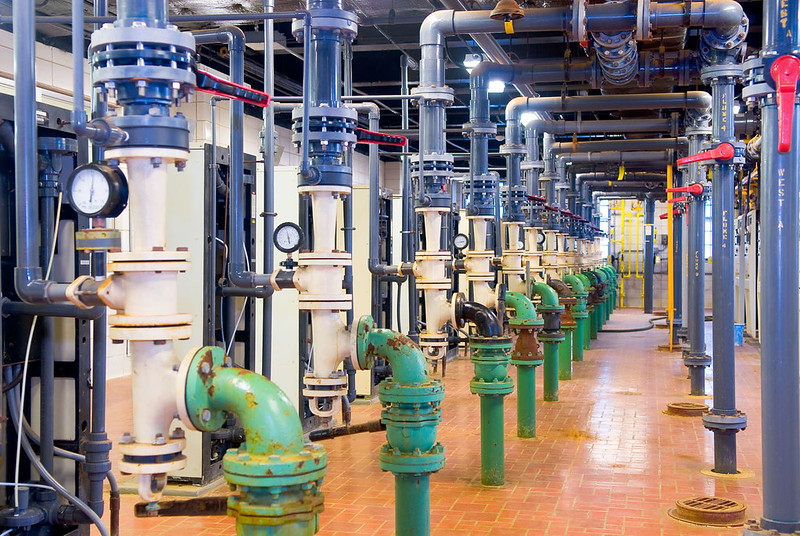 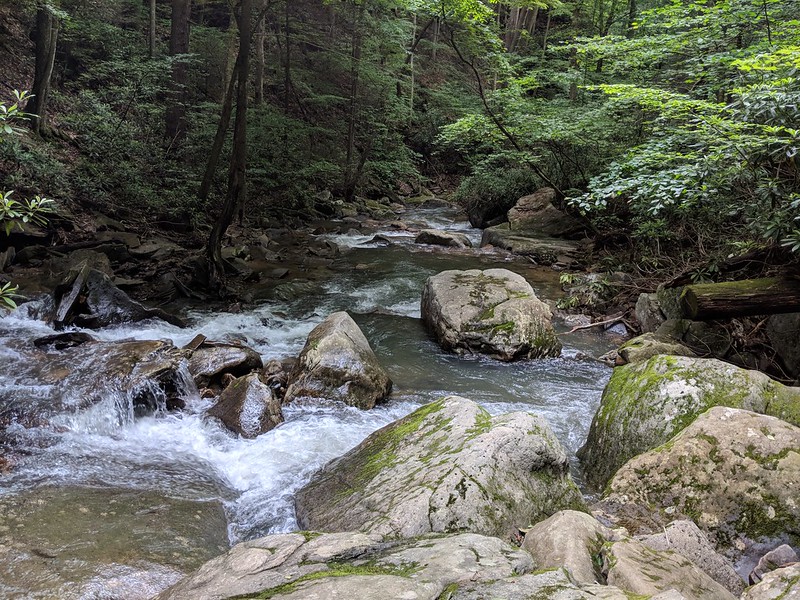 VS
Image © Jon Fisher
Image © U.S. EPA
[Speaker Notes: EPA photo from https://www.flickr.com/photos/usepagov/15011059300]
Gather “just enough” evidence
Understand the type of data your audience needs
Evaluate the potential for adaptive management
Tailor the type of evidence to the value of information & timeline
[Speaker Notes: Tell water fund story to make this one real
Data type could be: quant vs qual, general vs site-specific, precise vs ordinal]
Share & discuss the evidence
Create a communications plan early
Develop a clear, compelling message
Improve your communication skills
Share summaries, paper, all data & code with the public
…
[Speaker Notes: This doesn’t include all steps we recommend.
Audience key to develop and test msg
Comms skills both written and oral]
Caveats
Authors are not representative of audience
This is really hard to do, requires help
Not a comprehensive look at this topic
Guidelines, not a recipe, results not guaranteed (need luck & persistence)
[Speaker Notes: Authors are all white male scientists (some also practitioners) living in America so our perspective is likely limited. We didn’t follow our own advice and work hard enough to retain decision makers and others in our product
That shows this is hard – full time experts (in policy, comms, boundary spanning) can help a lot – you don’t need to be a science superhero
For non-comprehensive: length limits reduced both breadth and depth, but we know some substantial areas are missing or only covered very lightly (e.g. knowledge co-production), and didn’t want to just link to a bunch of other work w/o having space to talk about what it means and why it matters.
Finally these are guidelines to consider, not a linear recipe that has to be followed exactly. And some (e.g. Cairney & Oliver 2018) think these kinds of guides are impractical and unhelpful]
Discussion & Resources
Discussion
How does this align with your experience?
What’s missing or wrong?
How might this be more useful?

Resources:
Preprint: http://bit.ly/strongerscience
Email: jfisher@pewtrusts.org 
Twitter @sciencejon
[Speaker Notes: The preprint has the full paper this talk is based on, and includes references to the few similar papers we have found. It is under review at a journal now.]
Outline (paper)
1. Identify and understand your audience
Identify the specific, potential audience(s) you want to inform
Work with your target audience(s) to identify and clarify the problem(s) they are trying to solve
Engage in the community of practice you are trying to influence
2. Clarify the need for evidence
Identify if the audience thinks there is an evidence gap (and why)
Identify actions the decision-maker is considering
Determine if new evidence will be enough to drive action
Translate actions being considered into research questions
3 Gather “just enough” evidence
Understand the type of data your audience needs
Tailor the type of evidence to the value of information
Evaluate the potential for adaptive management
Make and execute a work plan that meets the hard deadline for a decision to be made
4. Share and discuss the evidence
Develop a clear, compelling message
Document relevance and caveats associated with the evidence
Create a communications plan as part of the research design
Meet with your audience(s) face-to-face
Improve your writing
Remove barriers to access
Publish accessible summaries of your work
Share all data and code, not just statistically significant findings
[Speaker Notes: Outline]